Experiencia de las reuniones conjuntas entre atención primaria y especializada
Diseño y planificación de la intervención
Bogotá, febrero 27 de 2018
Índice
Área de estudio y red de intervención seleccionada
Actores involucrados en el diseño, planeación e implementación de la intervención
Diseño de la intervención
1. Áreas de estudio y redes participantes
SUBRED INTEGRADA DE SERVICIOS DE SALUD SUR E.S.E.
USS USME: 15 centros  (11 PAPS, 4 CAPS)
USS TUNJUELITO: 7 centros (4 PAPS; 2 UMHES, 1 CAPS)
USS VISTA HERMOSA: 16 centros (5 CAPS, 9 PAPS, 2 UMHES)
USS NAZARETH: 2 centros
USS MEISSEN: 2 centros
USS TUNAL: 1 centro
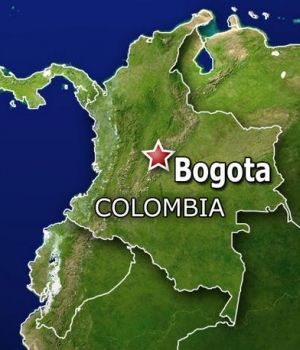 Población Potencial para ser atendida Subred Sur (SDS, 2018):
330084 personas (régimen subsidiado) representa el 26% de la población de localidades de ref.
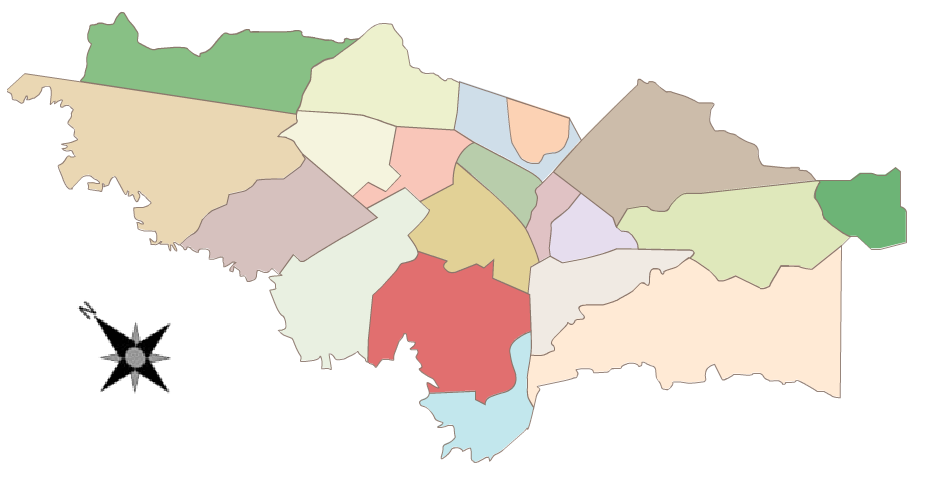 SUMAPAZ
USME
PUENTE ARANDA
TUNJUELITO
FONTIBÓN
KENNEDY
CIUDAD BOLÍVAR
RED CONTROL
RED INTERVENCIÓN
BOSA
SUBRED INTEGRADA DE SERVICIOS DE SALUD SUROCCIDENTE E.S.E.
USS PABLO VI: 17 centros  (15 PAPS, 2 CAPS)
USS FONTIBON: 9 centros (7 PAPS y 2 UMHES)
USS SUR: 21 centros (5 CAPS y 16 PAPS)
USS BOSA: 2 centros
USS KENNEDY: 3 centros
Población Potencial para ser atendida Subred Sur-Occidente (SDS,2018):
318829 personas (régimen subsidiado) representa el 12% de la población de localidades de referencia
2. Actores involucrados en el diseño, implementación y evaluación de la intervención
2. Actores involucrados en el diseño, planeación e implementación de la intervención
FUNCIONES
Análisis de marcos referenciales del proyecto
Identificación actores clave
Planeación del diseño de la estrategia
Monitoreo de necesidades del proyecto
2. Actores involucrados en el diseño, planeación e implementación de la intervención
FUNCIONES
Apoyo para el desarrollo del proyecto y la adopción de la estrategia
Aval para la participación de los profesionales
2. Actores involucrados en el diseño, planeación e implementación de la intervención
FUNCIONES
Planificación de la estrategia
Preparación de los contenidos de las reuniones conjuntas
Identificación de necesidades de la plataforma de profesionales
2. Actores involucrados en el diseño, planeación e implementación de la intervención
FUNCIONES
Diseño, discusión y validación de instrumentos con CCL
Capacitación a miembros del CCL
Agenciamiento del proyecto con directivos y profesionales
Sistematización de la experiencia
3. Diseño de la intervención
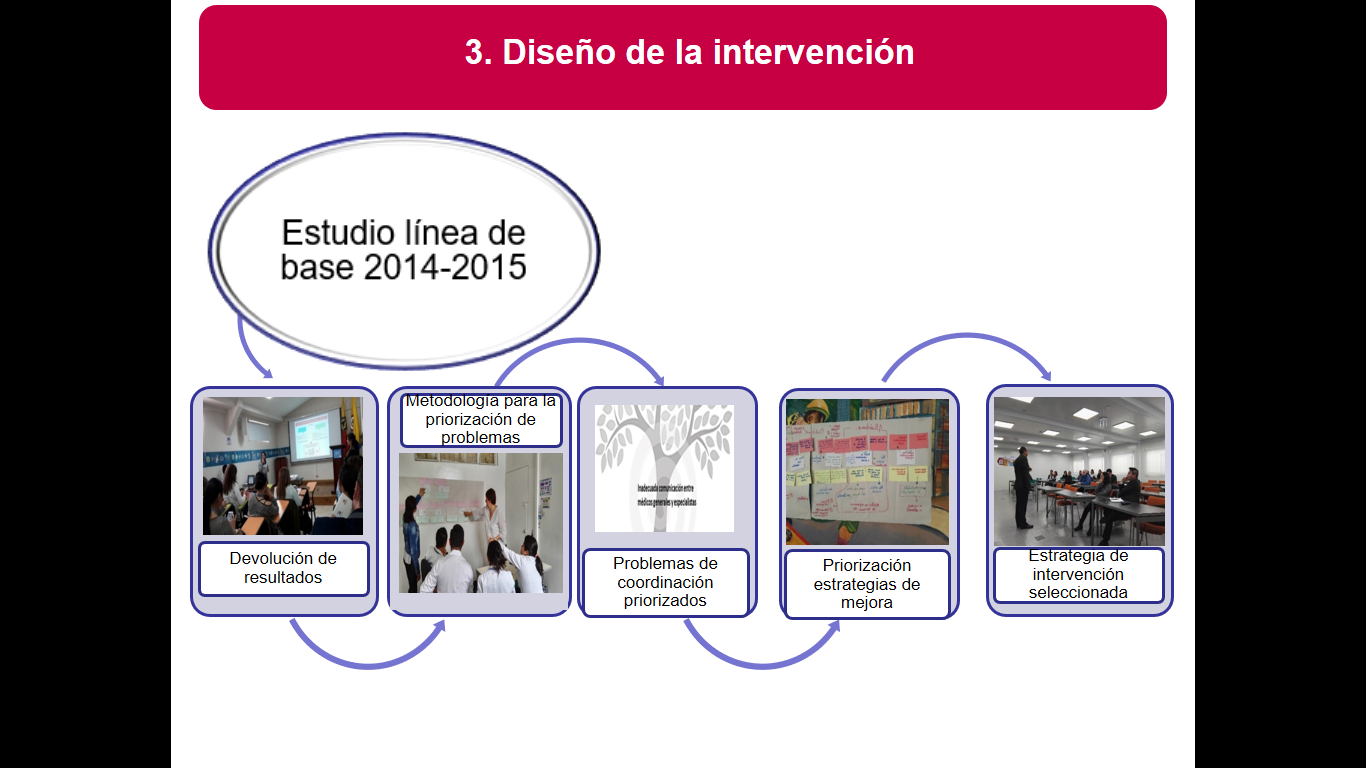 3.1. Estudio de línea de base
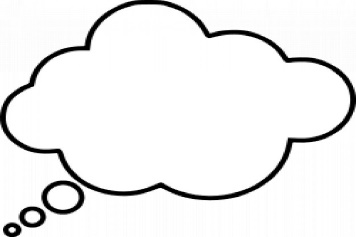 Percepción de la Coordinación y la  continuidad  asistencial
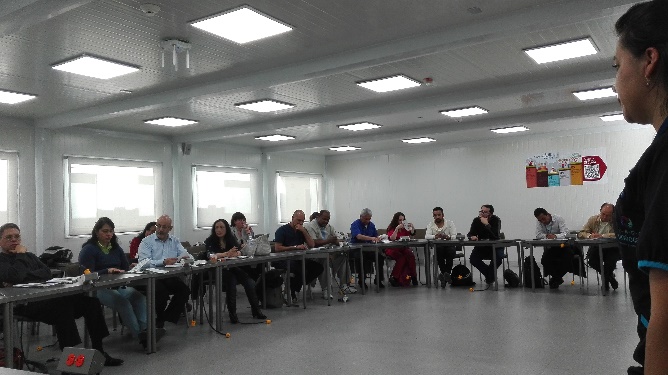 Entrevistas y grupos focales
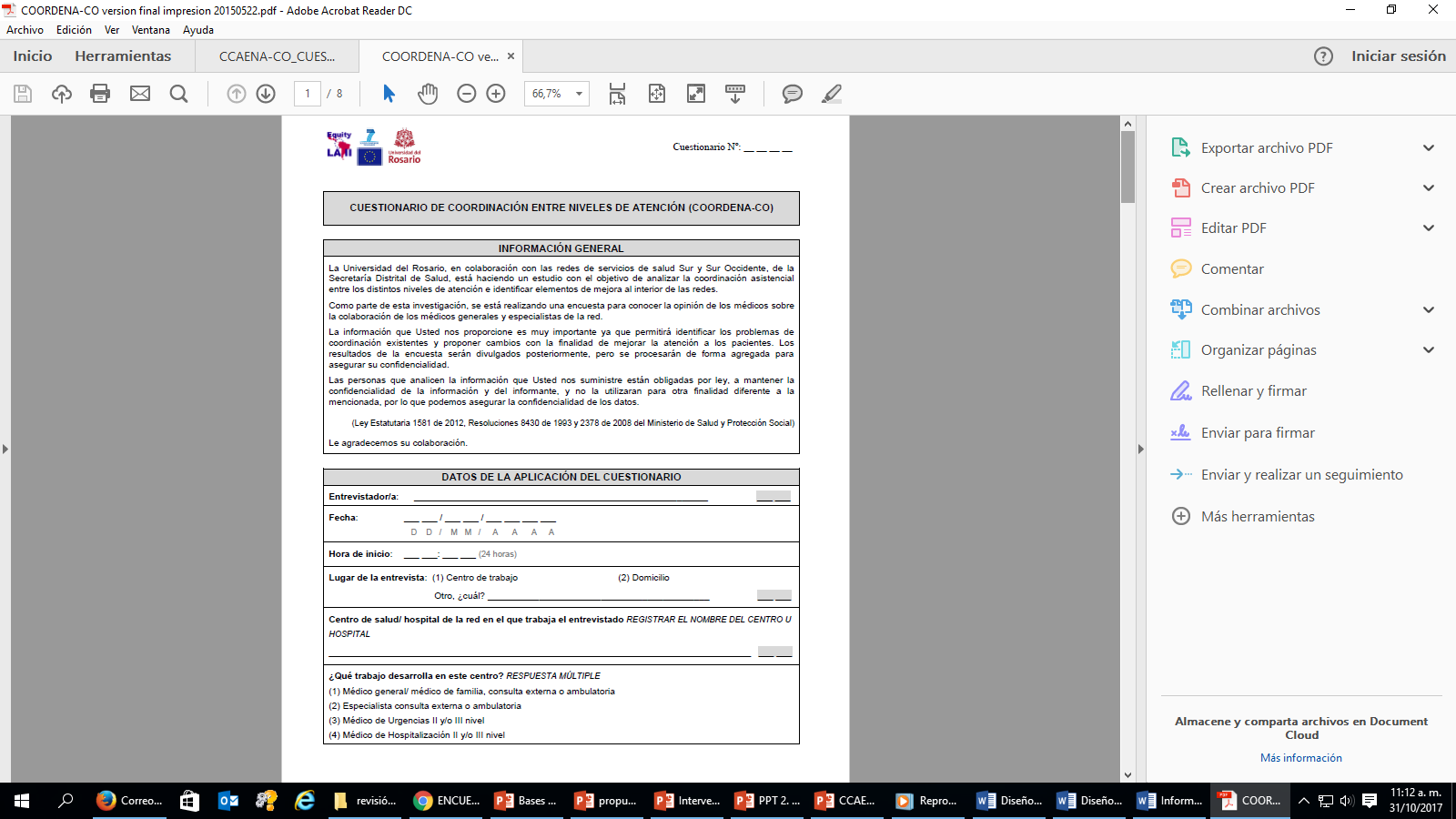 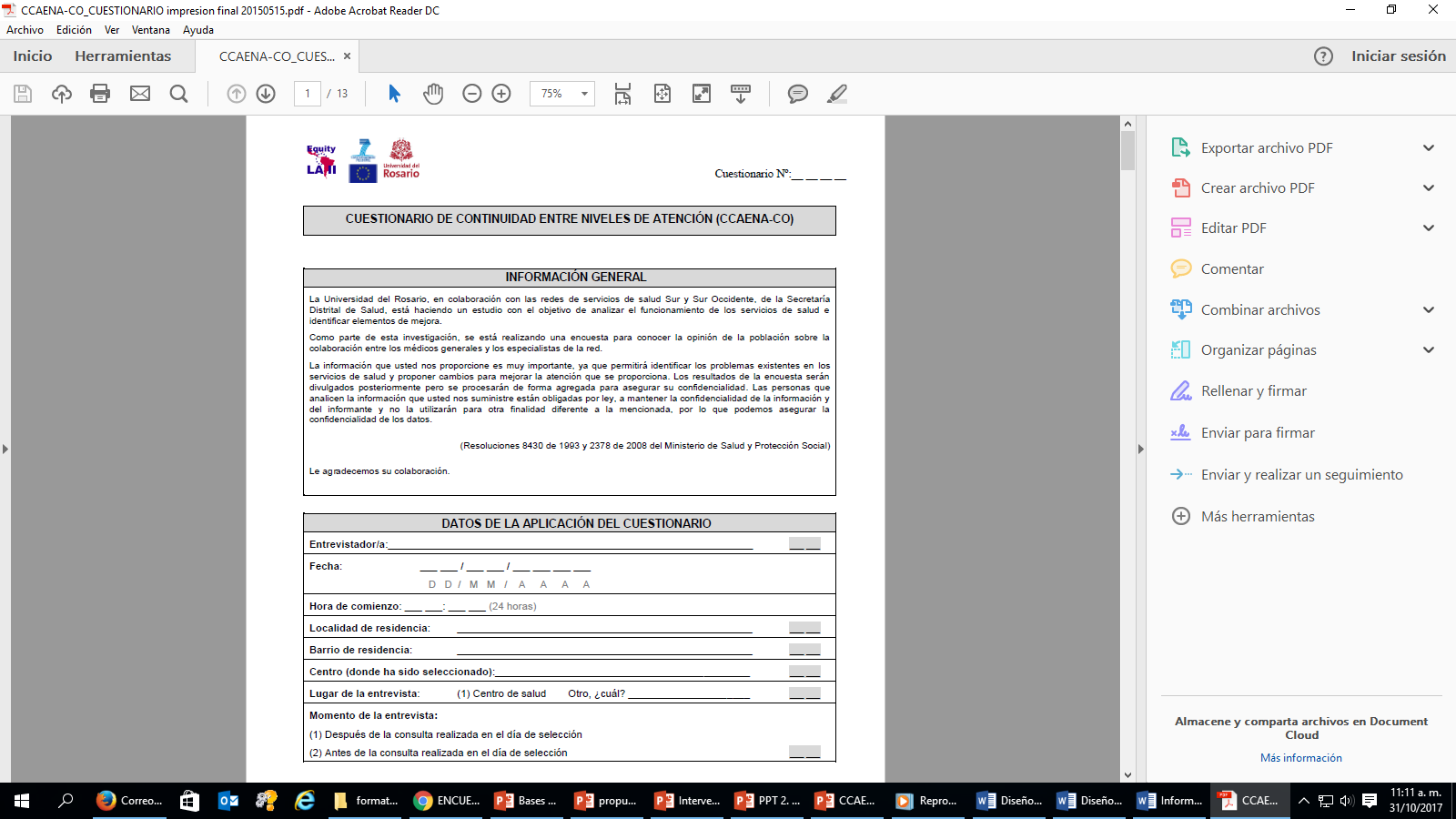 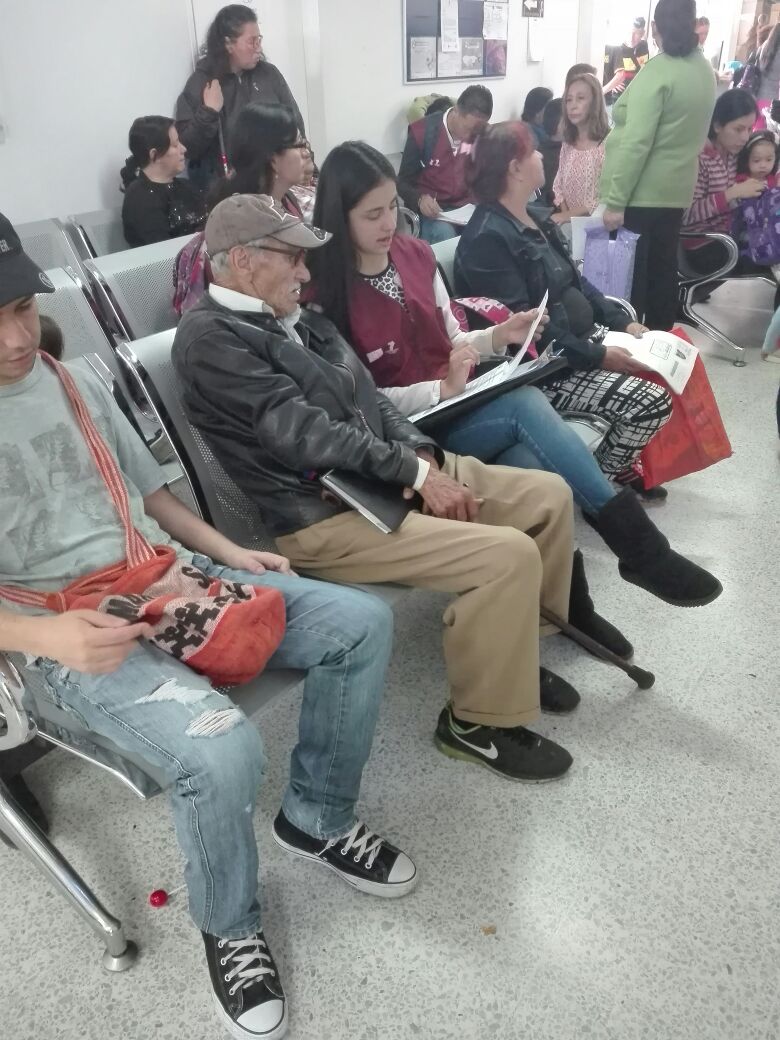 Encuesta/ cuestionario
Metodología para la priorización de problemas
Problemas de coordinación priorizados
Priorización estrategias de mejora
Estrategia de intervención seleccionada
Devolución de resultados
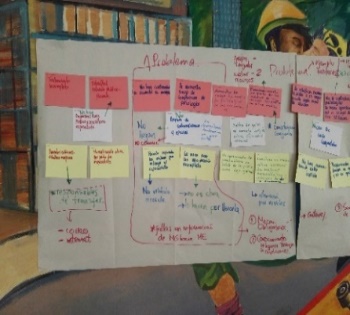 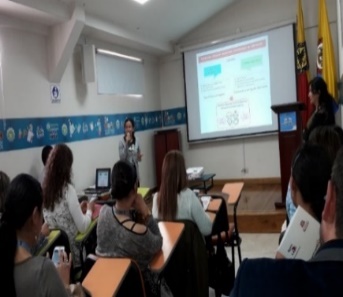 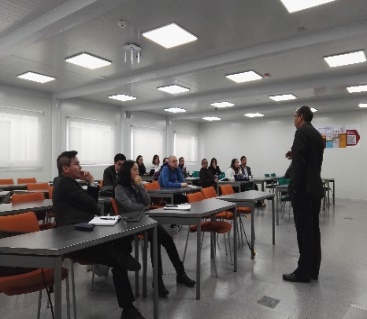 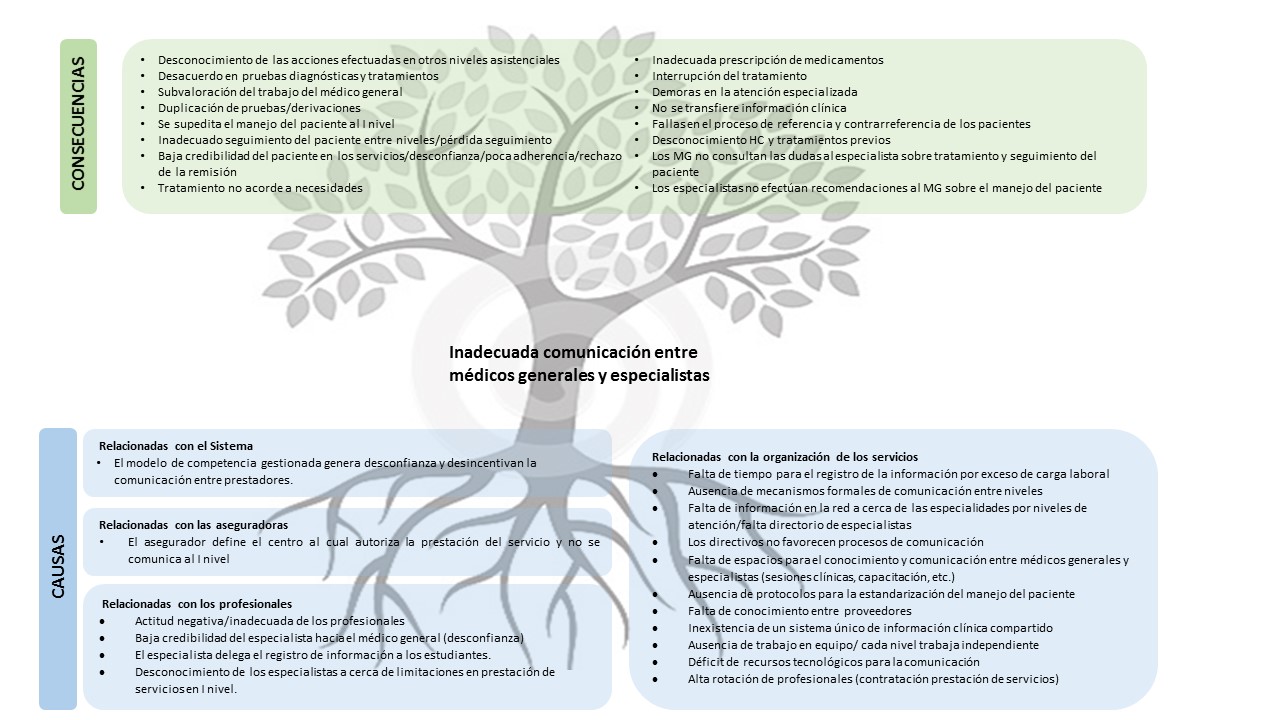 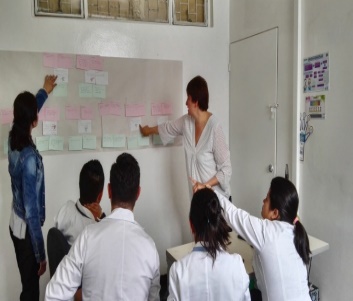 3.2. Devolución de resultados
Reuniones con distintos actores de la Subred
Presentaciones orales
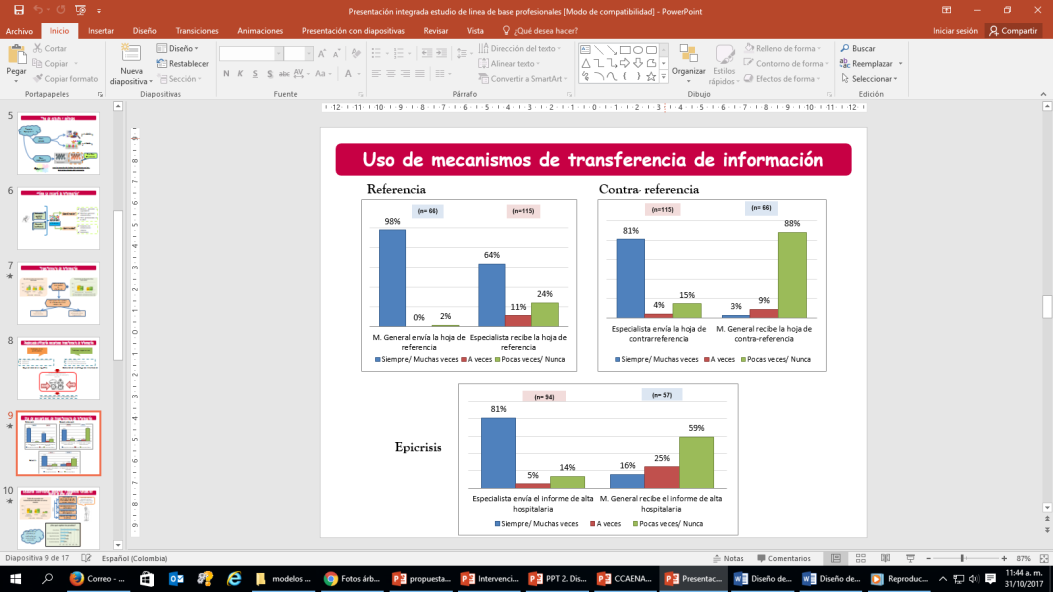 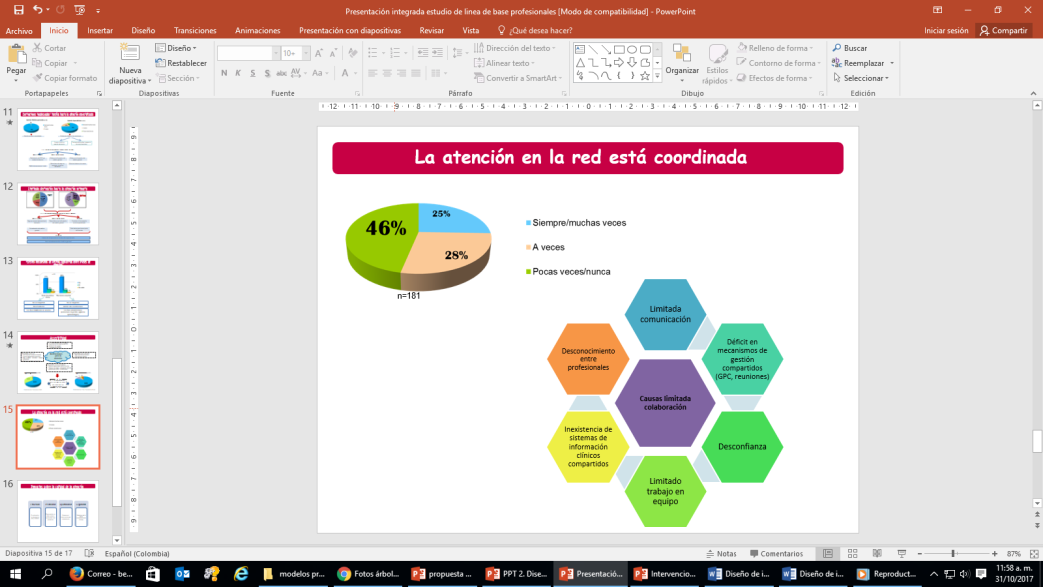 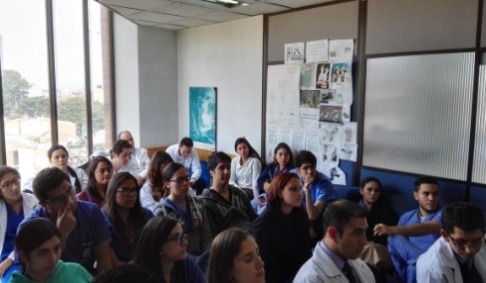 Socialización
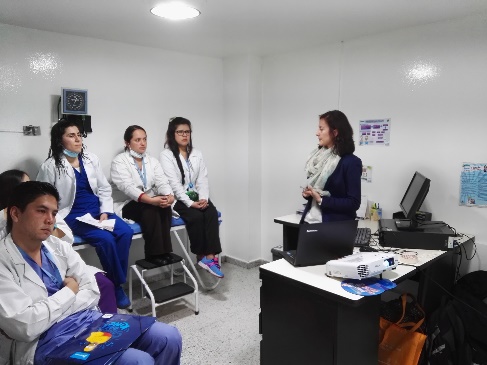 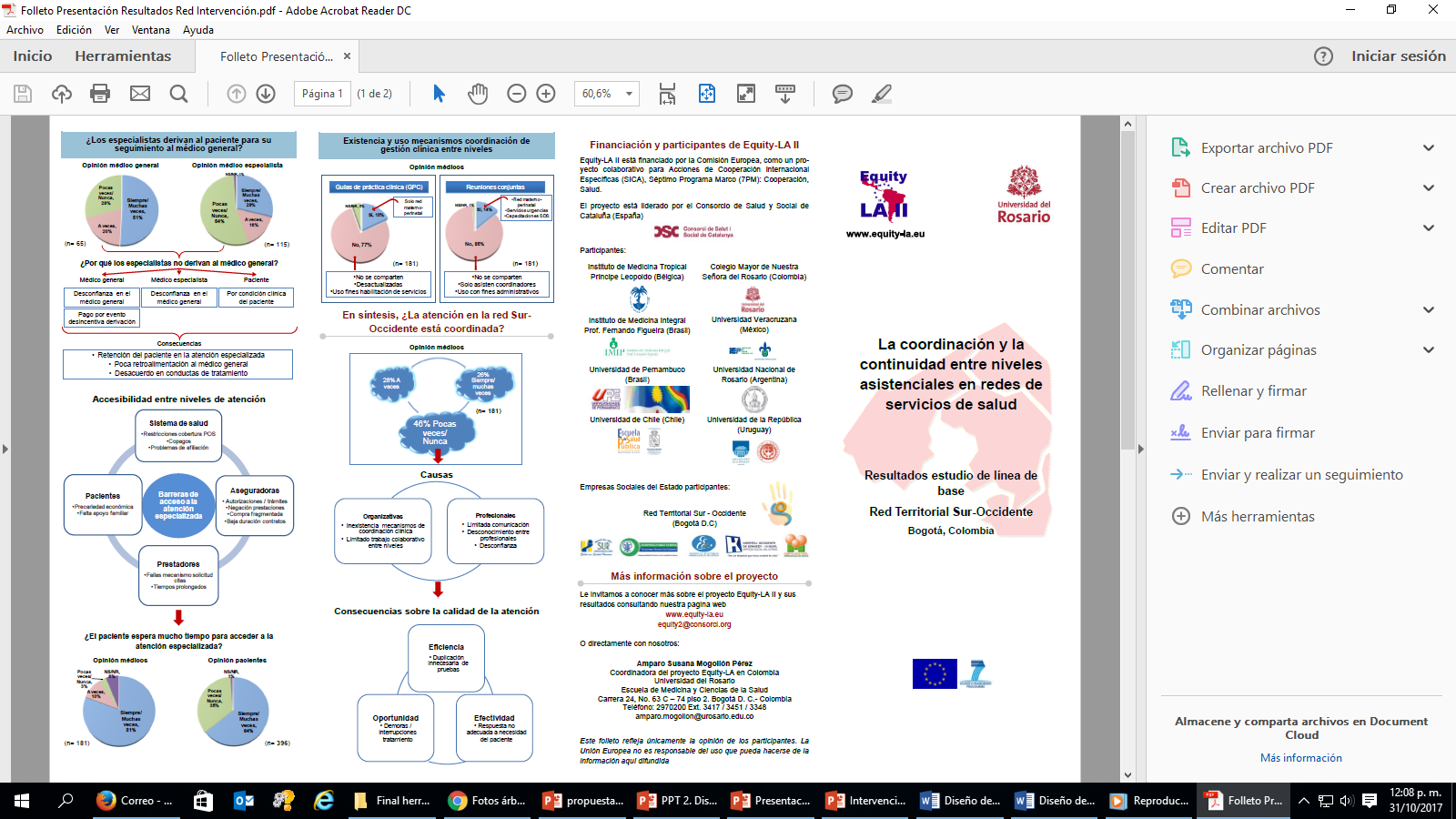 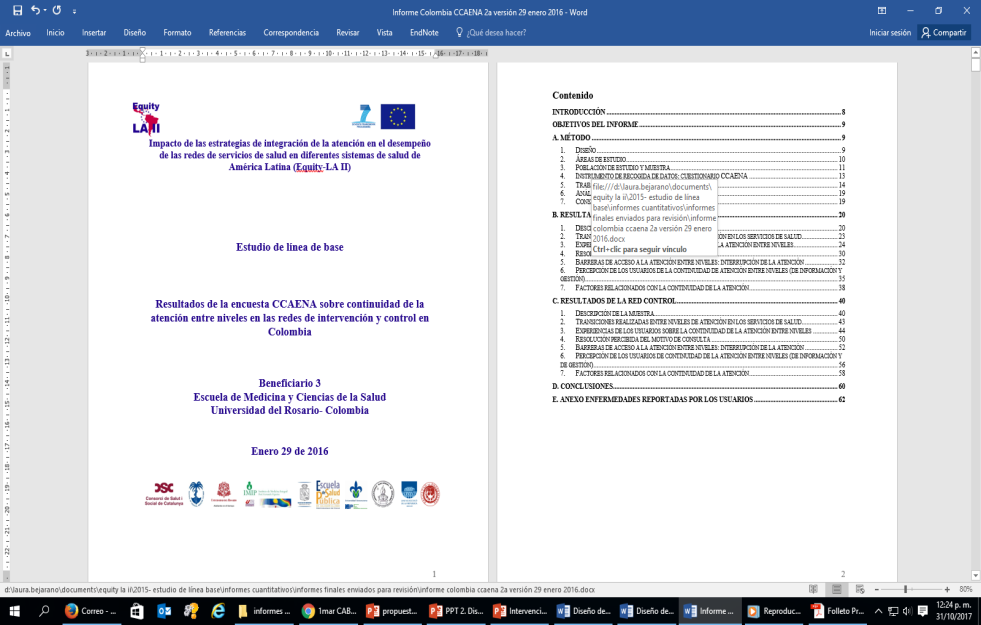 Estrategias de diseminación
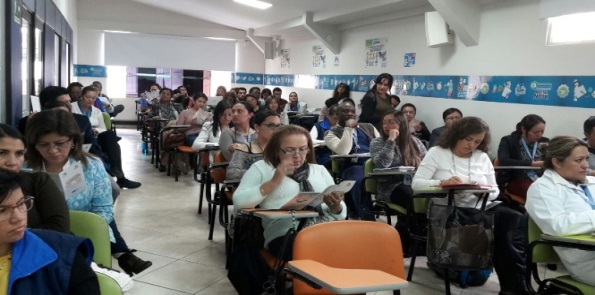 Informes escritos
Participación de un número aproximado de 260 personas
Folletos divulgativos
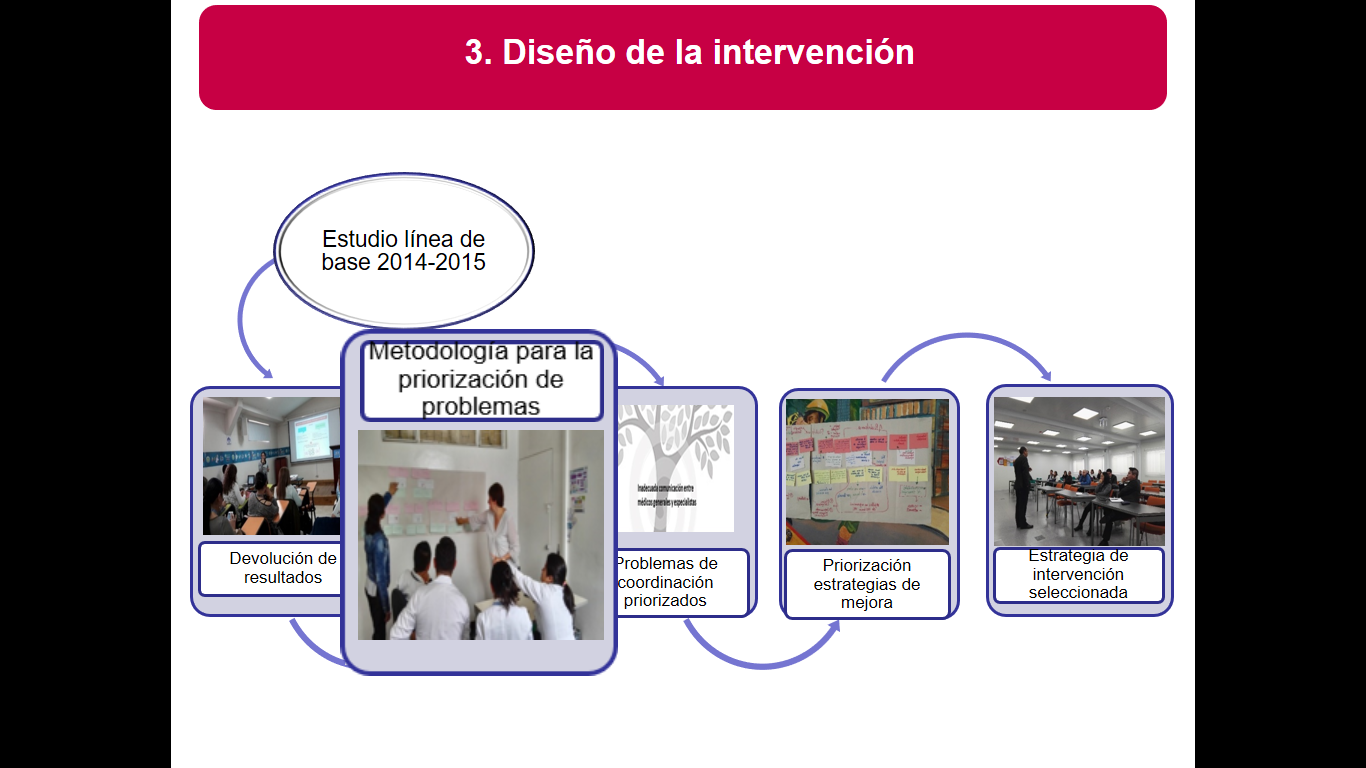 3.3. Metodología para la priorización de problemas
Matriz de priorización de problemas
Uso de metodologías participativas
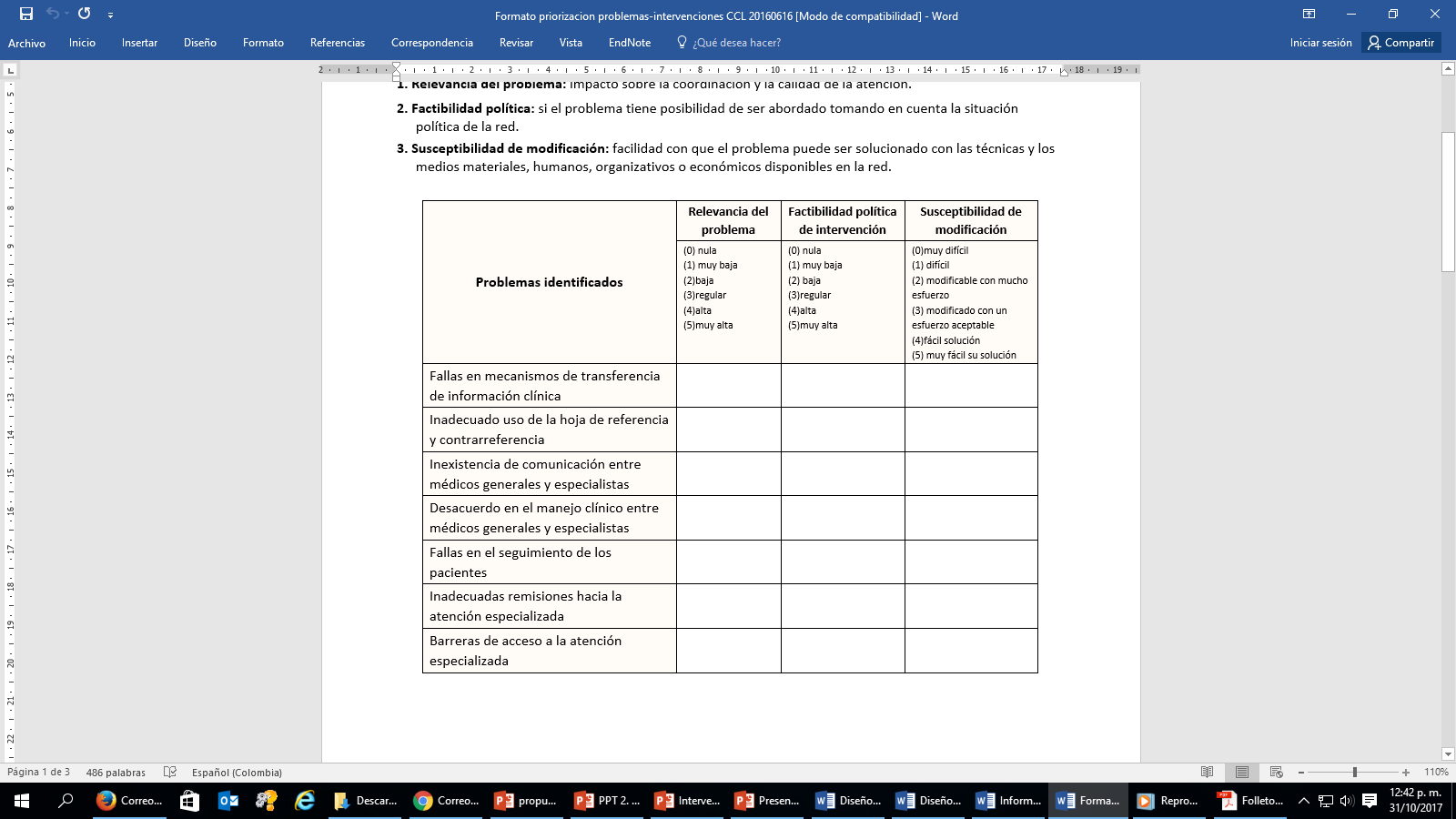 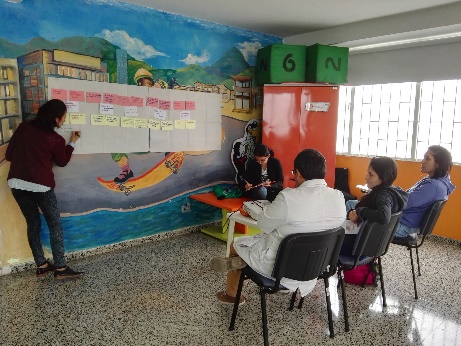 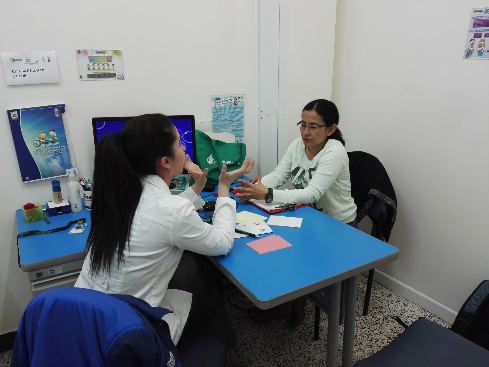 Grupo nominal
Reflexión individual
Miembros del CCL y representantes
 de la plataforma de profesionales
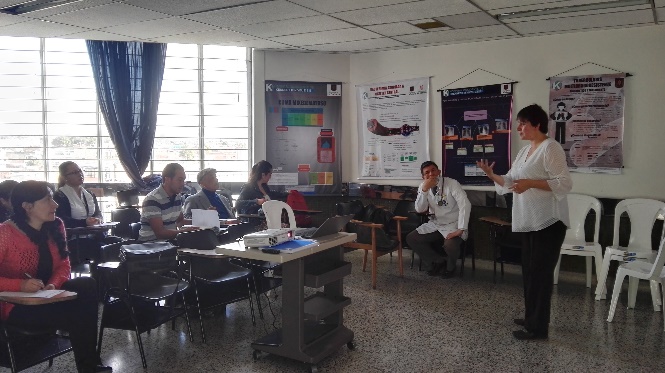 Participación de 200 profesionales de la subred
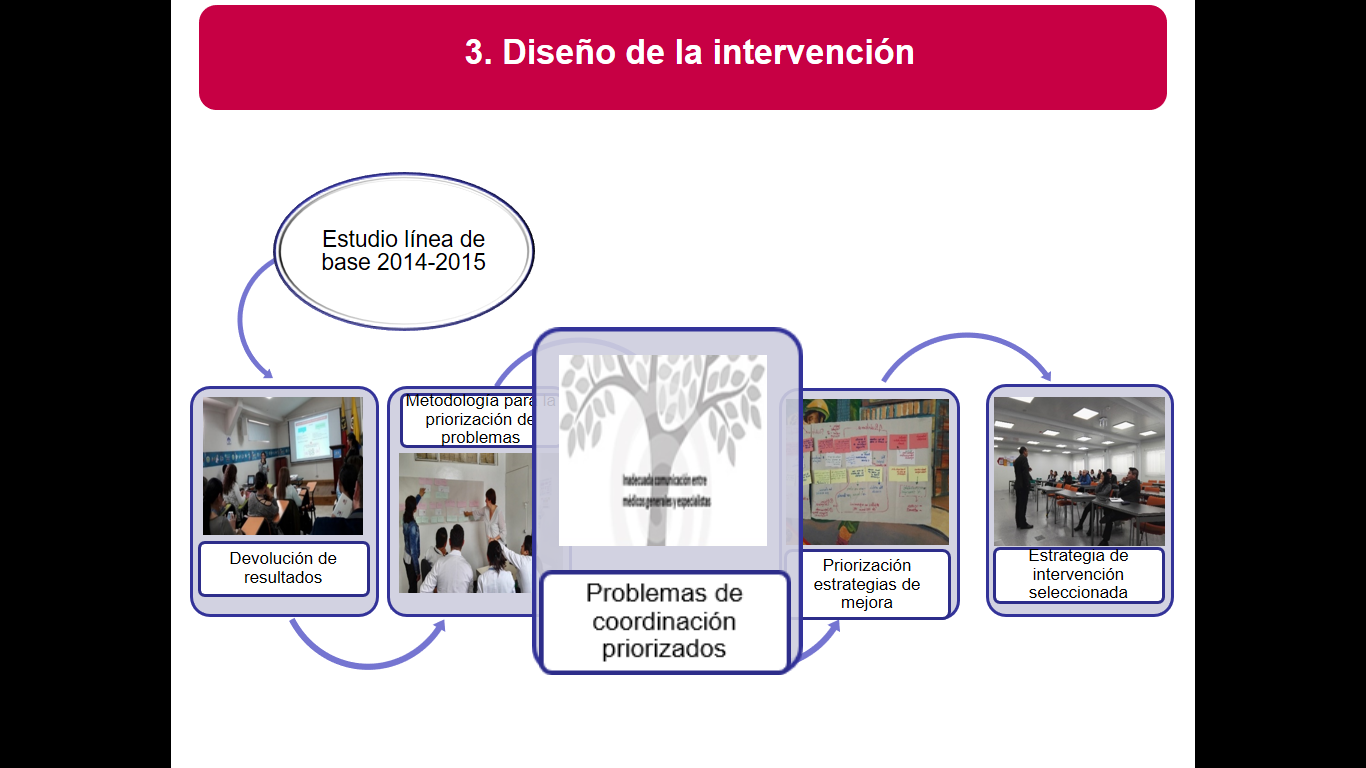 3.4. Problemas de coordinación priorizados
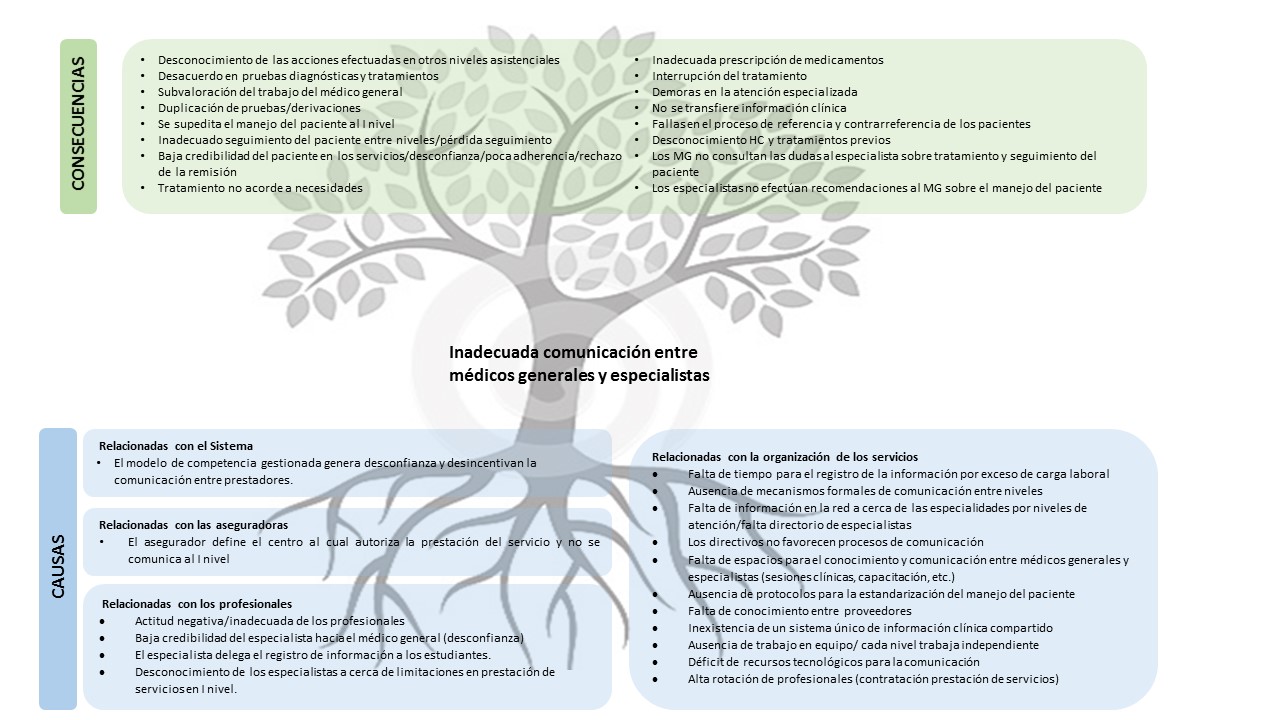 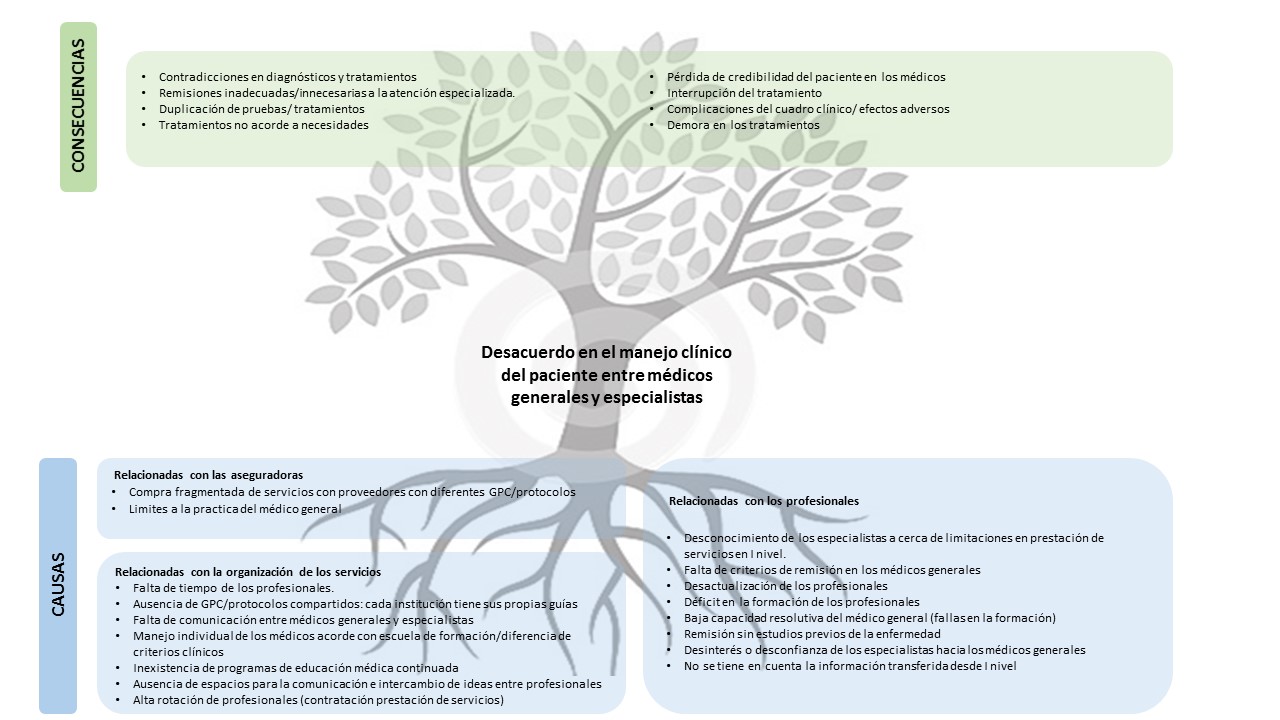 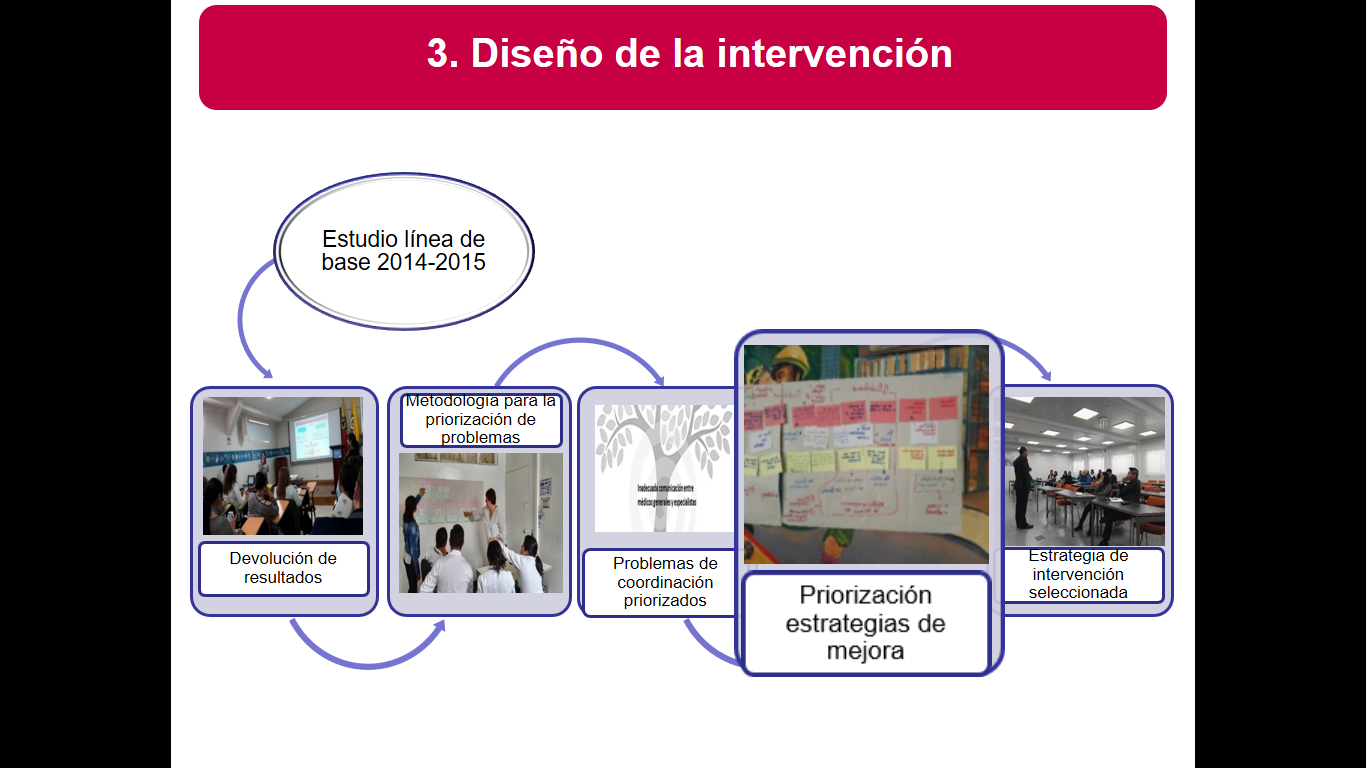 3.5. Priorización de estrategias de mejora
Matriz de priorización
Criterios
Discusión y ponderación
Trabajo conjunto entre el Comité Conductor Local y representantes de la Plataforma de profesionales

Análisis de estrategias propuestas por los profesionales en cada centro
Análisis de experiencias internacionales en torno a la implementación de estrategias de mejora de la coordinación
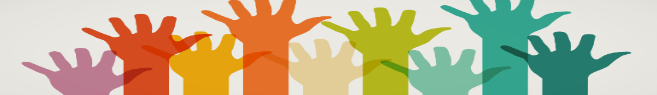 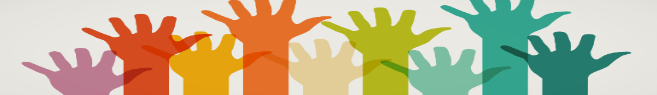 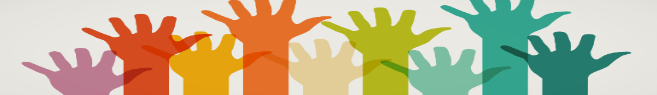 Metodología para la priorización de problemas
Problemas de coordinación priorizados
Priorización estrategias de mejora
Devolución de resultados
Estrategia de intervención seleccionada
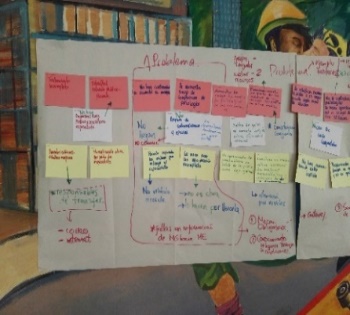 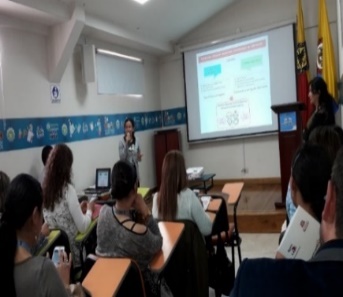 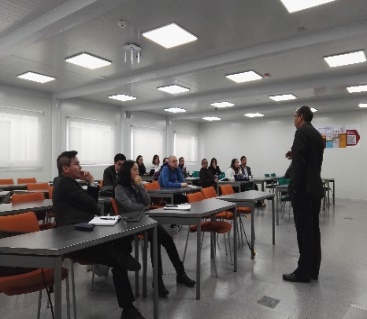 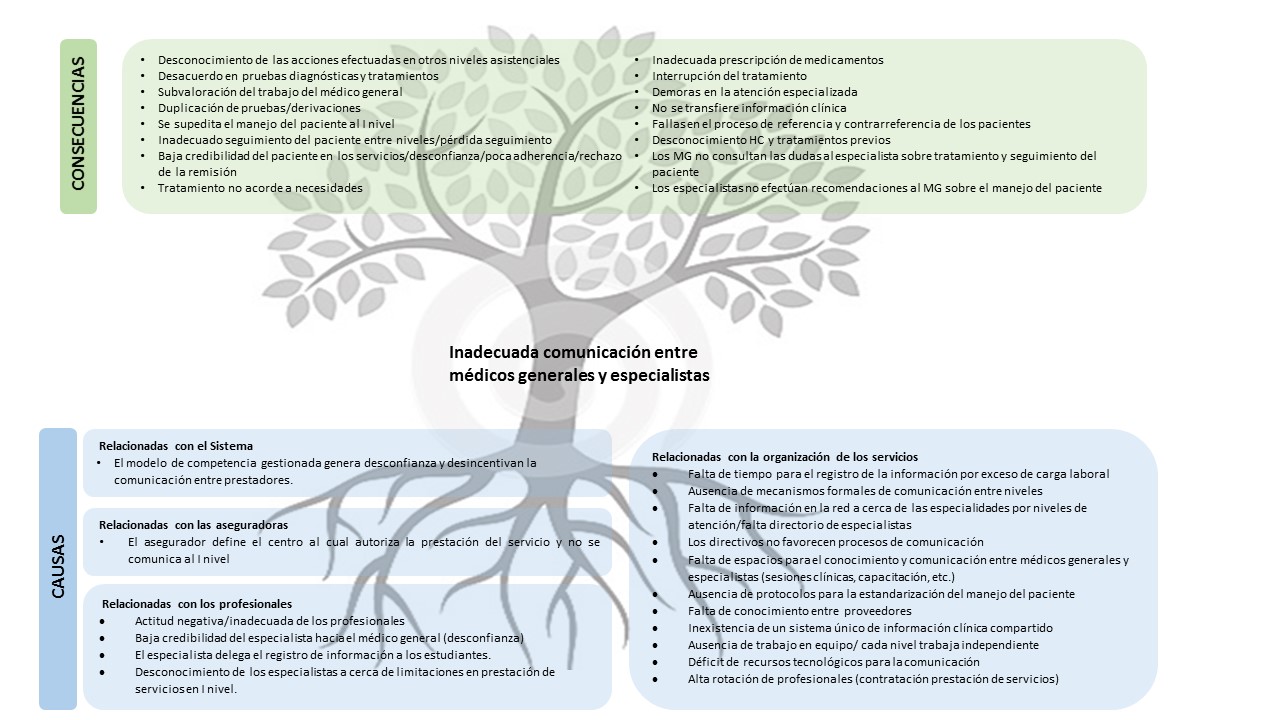 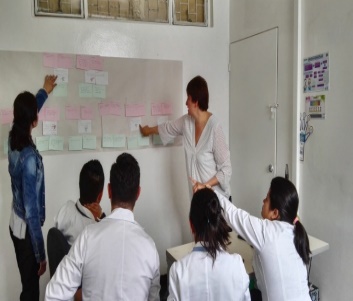 3.6. Estrategia de intervención seleccionada
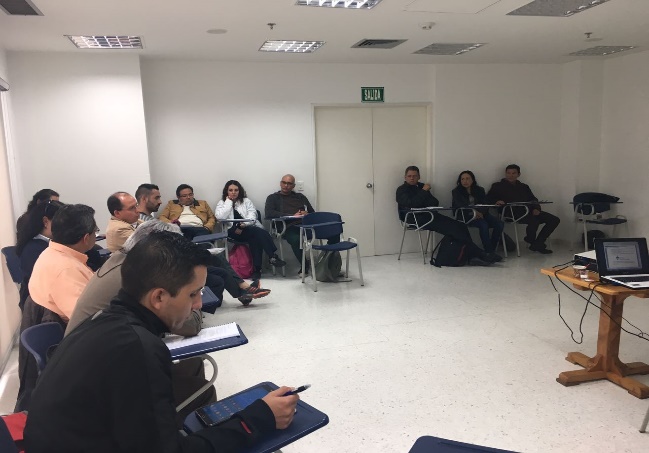 Reuniones conjuntas entre médicos generales y especialistas
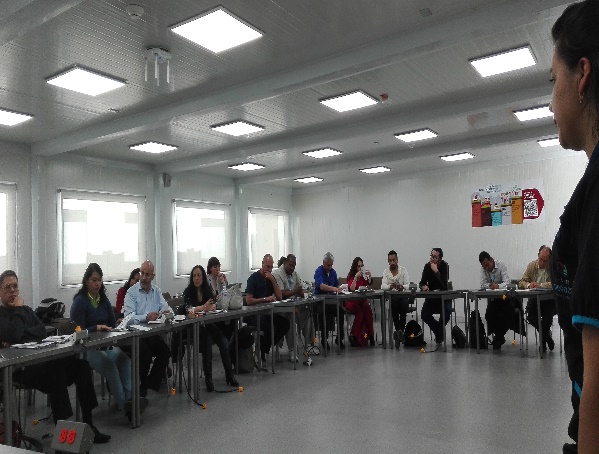 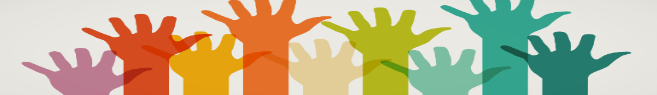 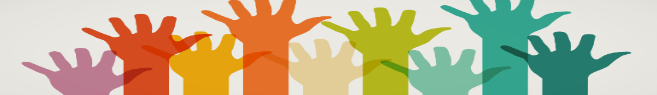 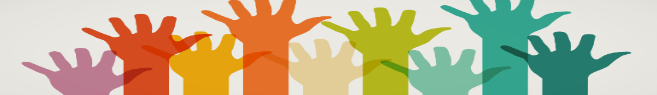 3.7. Objetivos de la intervención
Objetivo general

Mejorar la coordinación de la gestión clínica entre médicos generales y especialistas de la Subred Integrada de Servicios de Salud Sur Occidente, a través de una estrategia de reuniones conjuntas basada en métodos reflexivos
Objetivos específicos
 
Mejorar la comunicación y el trabajo colaborativo entre médicos generales y especialistas de la subred.
Favorecer el acuerdo entre médicos generales y especialistas en relación con el manejo clínico del paciente con enfermedad crónica.
3.8. Definición y características de las reuniones conjuntas
Reuniones conjuntas
Espacios de encuentro presenciales entre médicos generales y especialistas que permite la discusión  y toma de decisiones conjuntas, frente a problemáticas clínicas mediante el análisis de casos clínicos y el desarrollo de una estrategia de educación médica continua.
3.9. Componentes de la intervención y estrategia
Patologías crónicas
¡Muchas gracias!